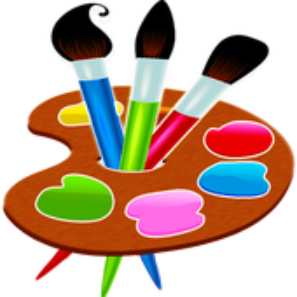 Lớp 2
Chủ đề 3: SỰ KẾT HỢP CỦA CÁC HÌNH CƠ BẢN
TRƯỜNG TIỂU HỌC XUÂN YÊN
GV : ĐẶNG THỊ BÍCH THUỶ
TRÒ CHƠI
“Nhìn vật đoán hình”
Thứ 2 ngày 30  tháng 9 năm 2024	
Mỹ thuật
 Chủ đề 3: SỰ KẾT HỢP CỦA CÁC HÌNH CƠ BẢN (Tiết 1)
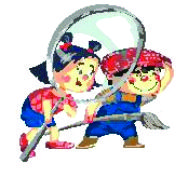 Quan sát
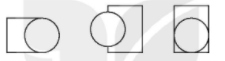 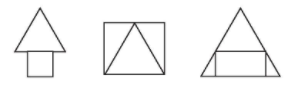 1
2
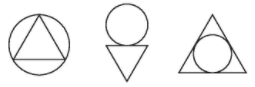 3
+ Em nhận thấy hình này được kết hợp từ những hình cơ bản nào?
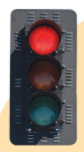 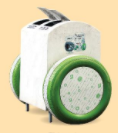 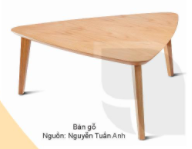 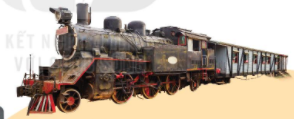 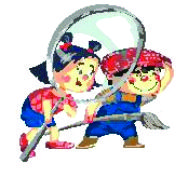 Quan sát
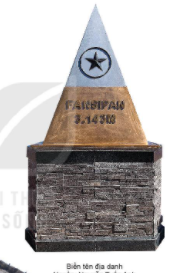 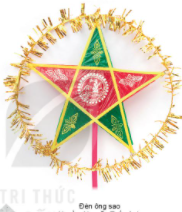 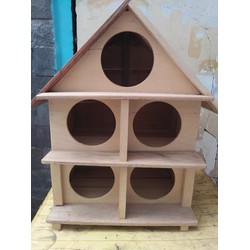 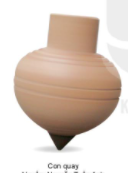 + Em nhận thấy đồ vật này được kết hợp từ những hình cơ bản nào?
+ Những đồ vật này đồng dạng với hình cơ bản nào?
+ Hình ảnh đoàn tàu, đèn ông sao, chuồng chim bồ câu...có sự lặp lại của những hình ảnh nào?
Mỹ thuật
 Chủ đề 3: SỰ KẾT HỢP CỦA CÁC HÌNH CƠ BẢN
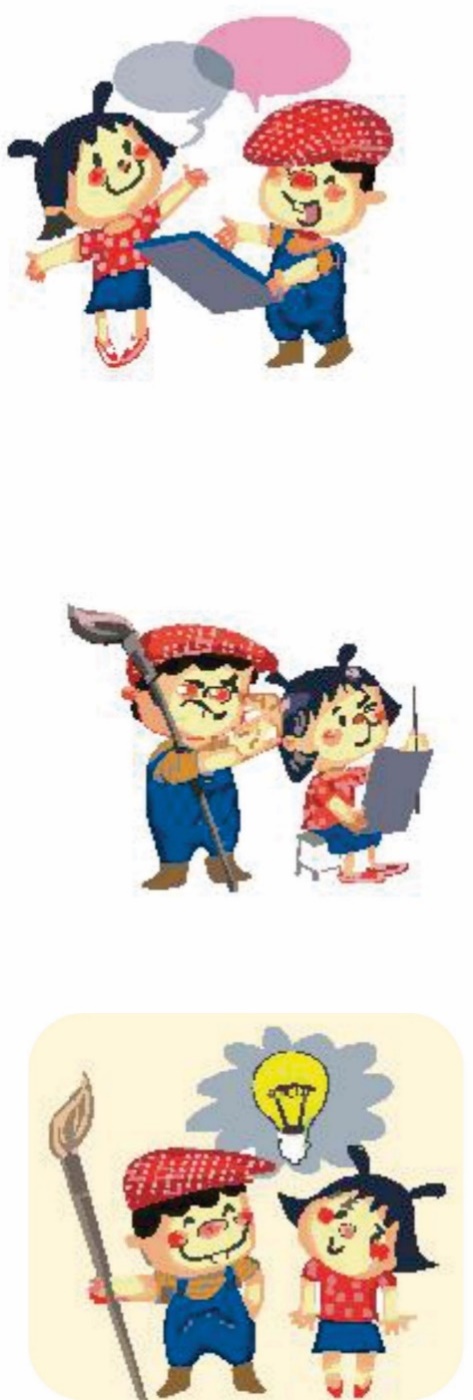 Thể hiện
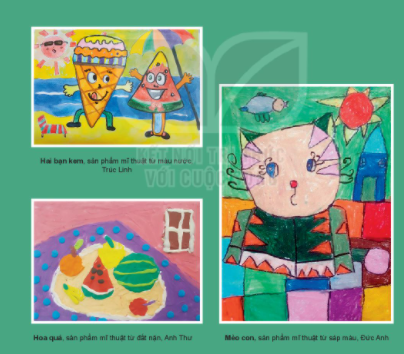 - Các sản phẩm thể hiện bằng hình thức nào? (Vẽ, xé hay nặn)
- Chất liệu làm ra các sản phẩm?
- Bạn nào có thể nêu cách vẽ, xé dán hay nặn các sản phẩm có sự kết hợp của các hình cơ bản không?
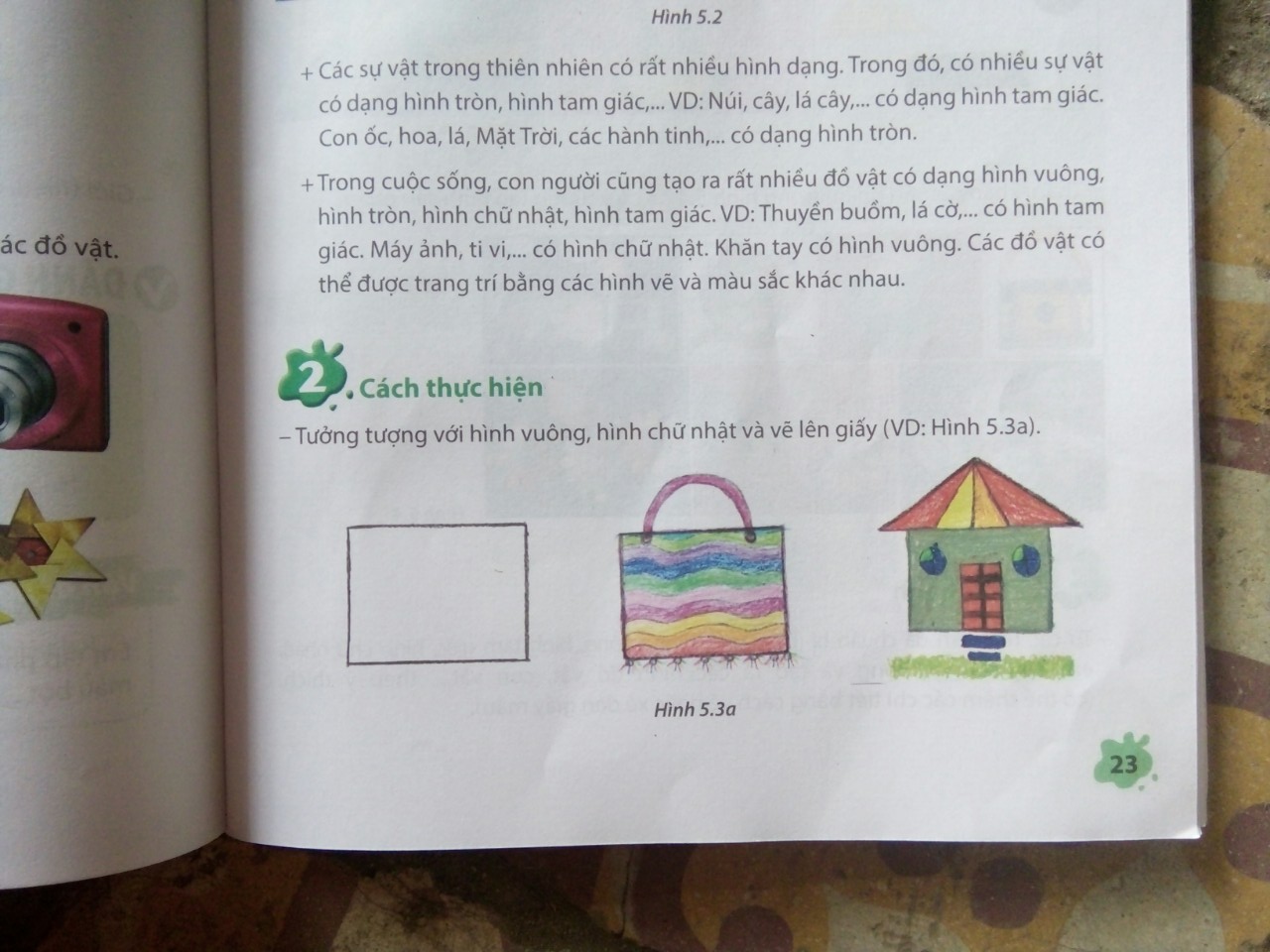 Cách vẽ
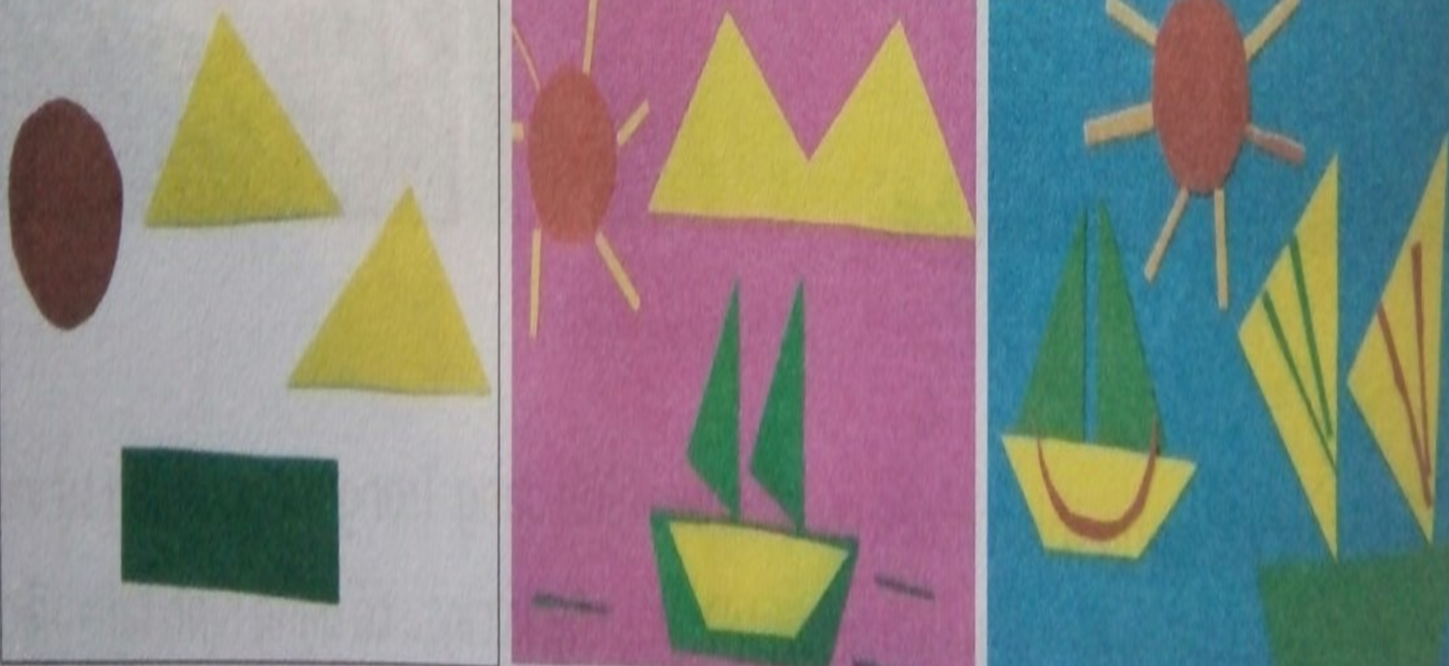 Cách cắt, xé dán
Các sản phẩm tham khảo
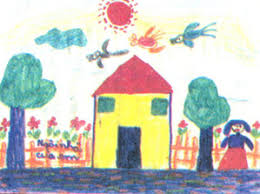 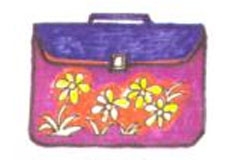 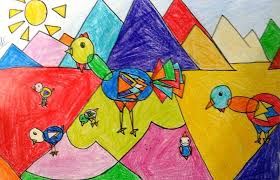 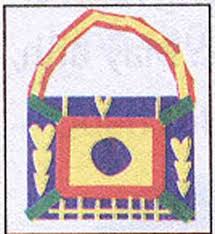 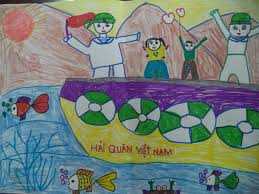 Các sản phẩm tham khảo
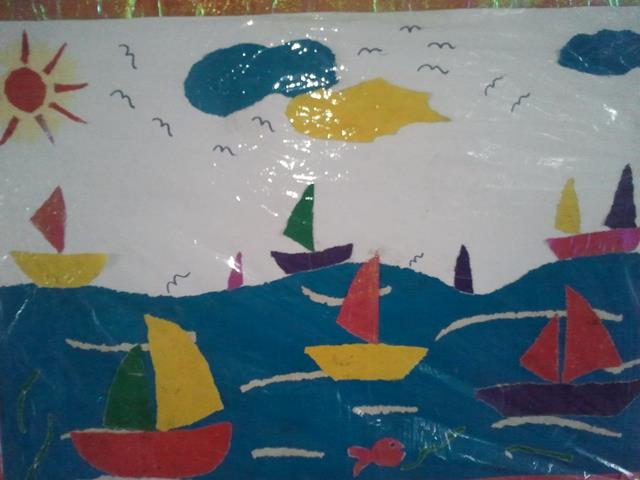 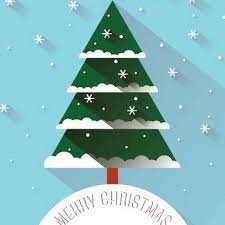 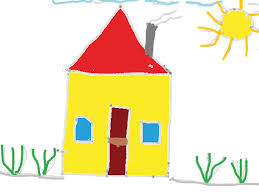 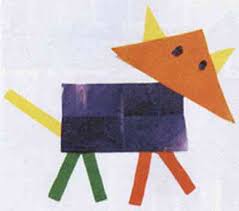 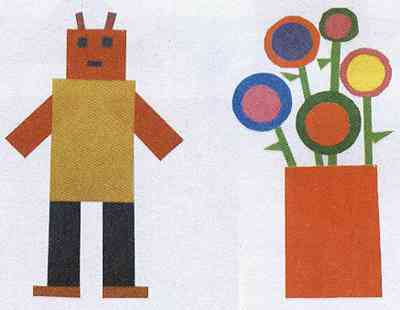 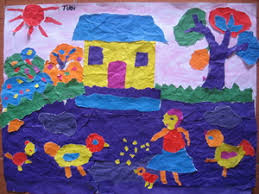 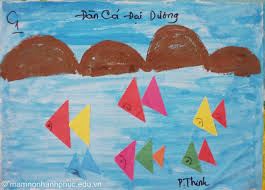 Mỹ thuật
 Chủ đề 3: SỰ KẾT HỢP CỦA CÁC HÌNH CƠ BẢN (Tiết 1)
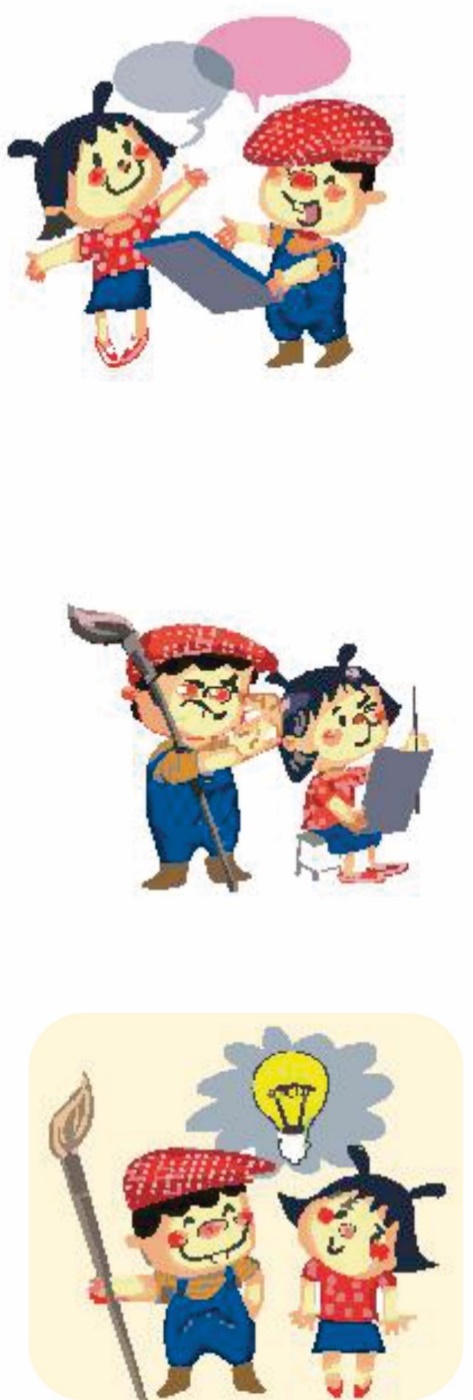 Thể hiện
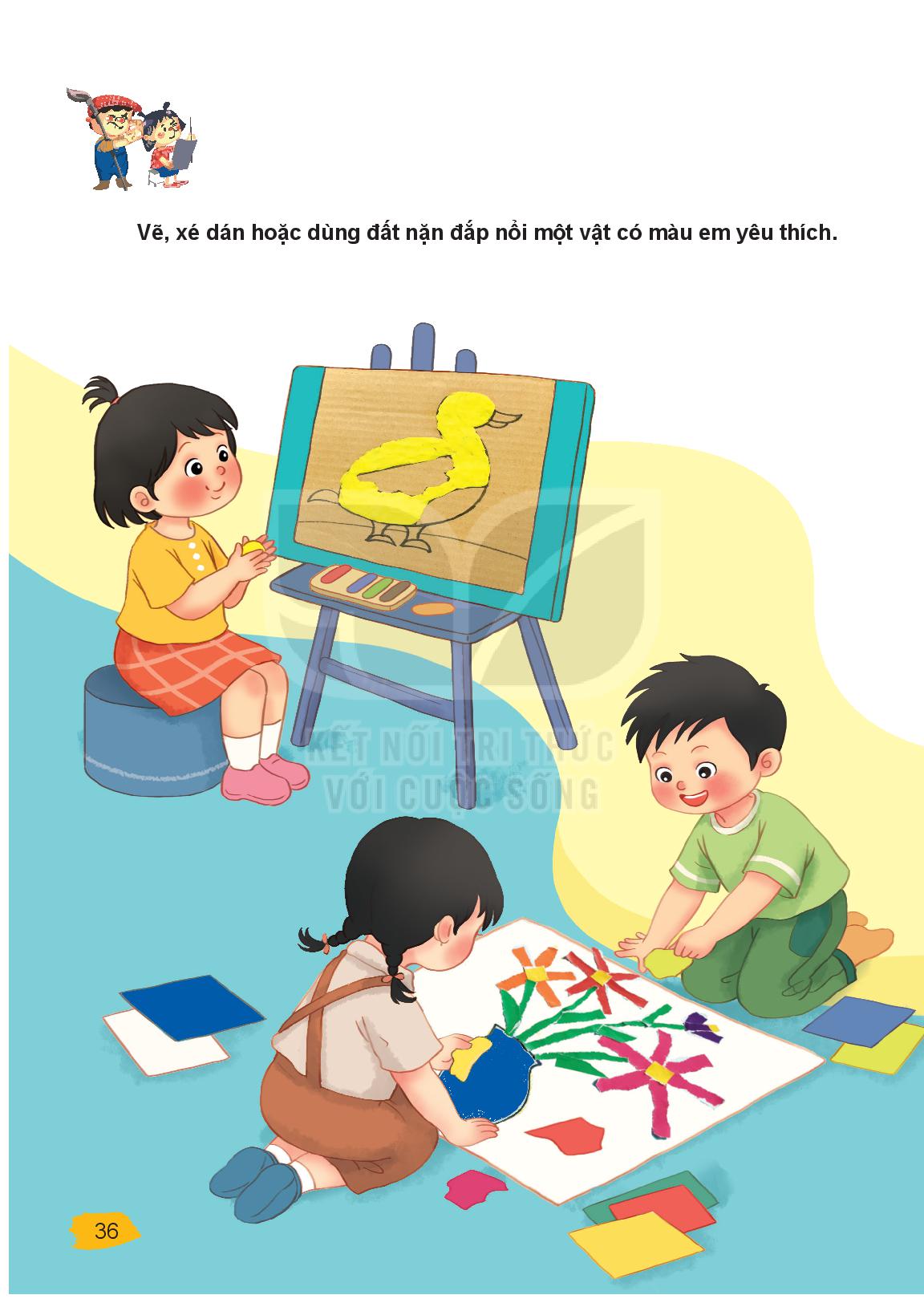 THỰC HÀNH:
Học sinh thể hiện một vật có sự kết hợp của hình cơ bản dạng 2D theo ý thích...